HỆ NỘI TIẾT Ở NGƯỜI
Vị trí : nằm rải rác khắp cơ thể
Sản phẩm : Hormon
Một số bệnh
Vai trò :
Tuyến yên, tuyến tuỵ, tuyến sinh dục….
Theo máu đi đến cơ quan đích
Duy trì tính ổn định của môi trường trong cơ thể
Mỗi loại hormone chỉ ảnh hưởng tới một hoặc một số cơ quan nhất định
Hoạt tính sinh học cao
Điều hoà các quá trình sinh lí diễn ra bình thường
Bướu cổ do thiếu iodine
Đái tháo đường
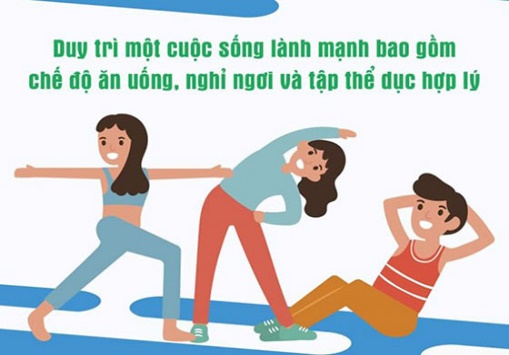